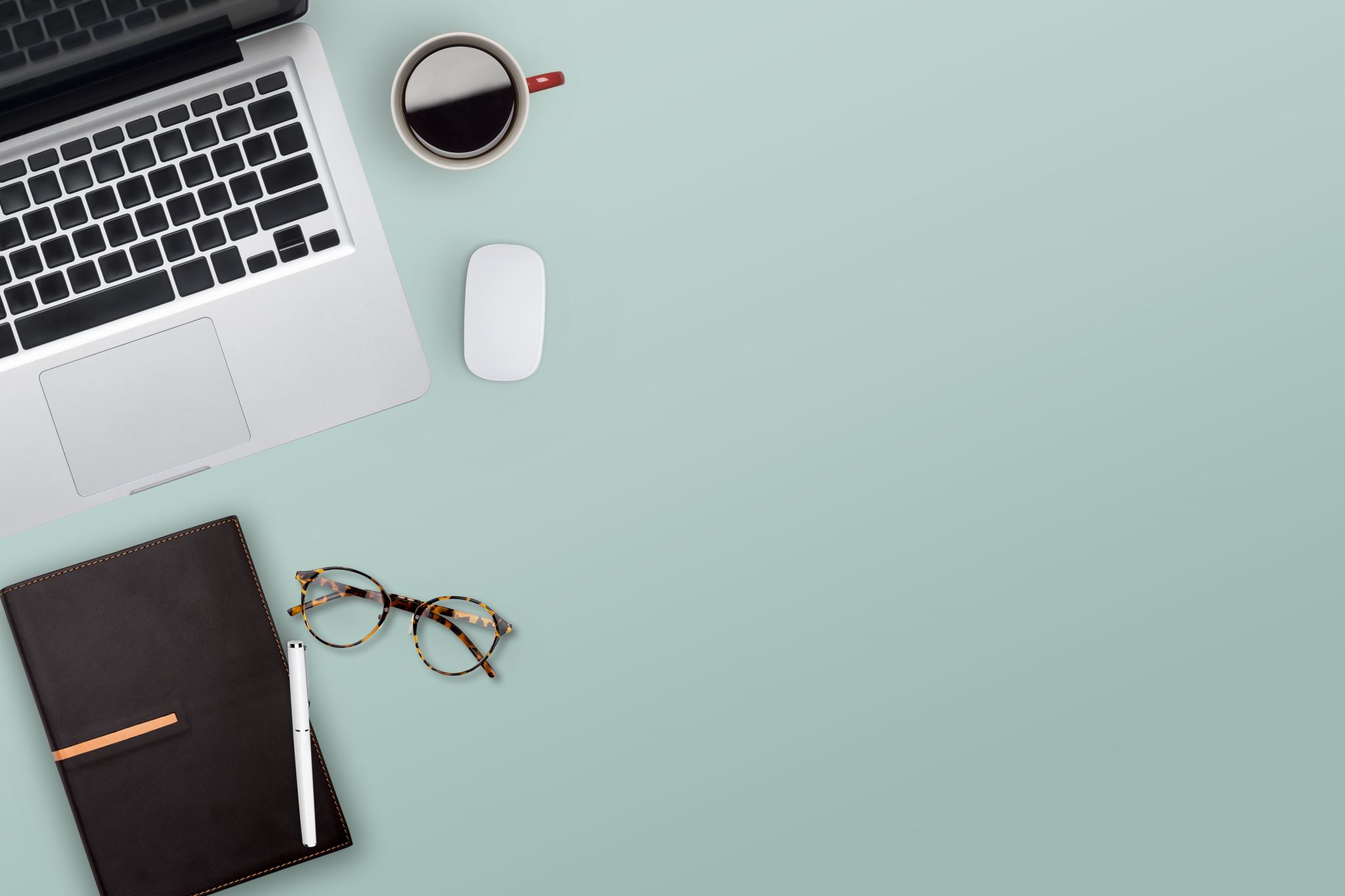 CULTURAS DIGITALES PARA LA DOCENCIA HIBRIDAHARDWARE Y  SOFTWARE
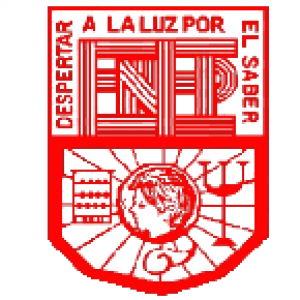 PROFESOR:ALBINO BENJAMIN RAMIREZ AGUILAR
ALUMNO (A): ALICIA ABIGAIL RODRIGUEZ SAUCEDA
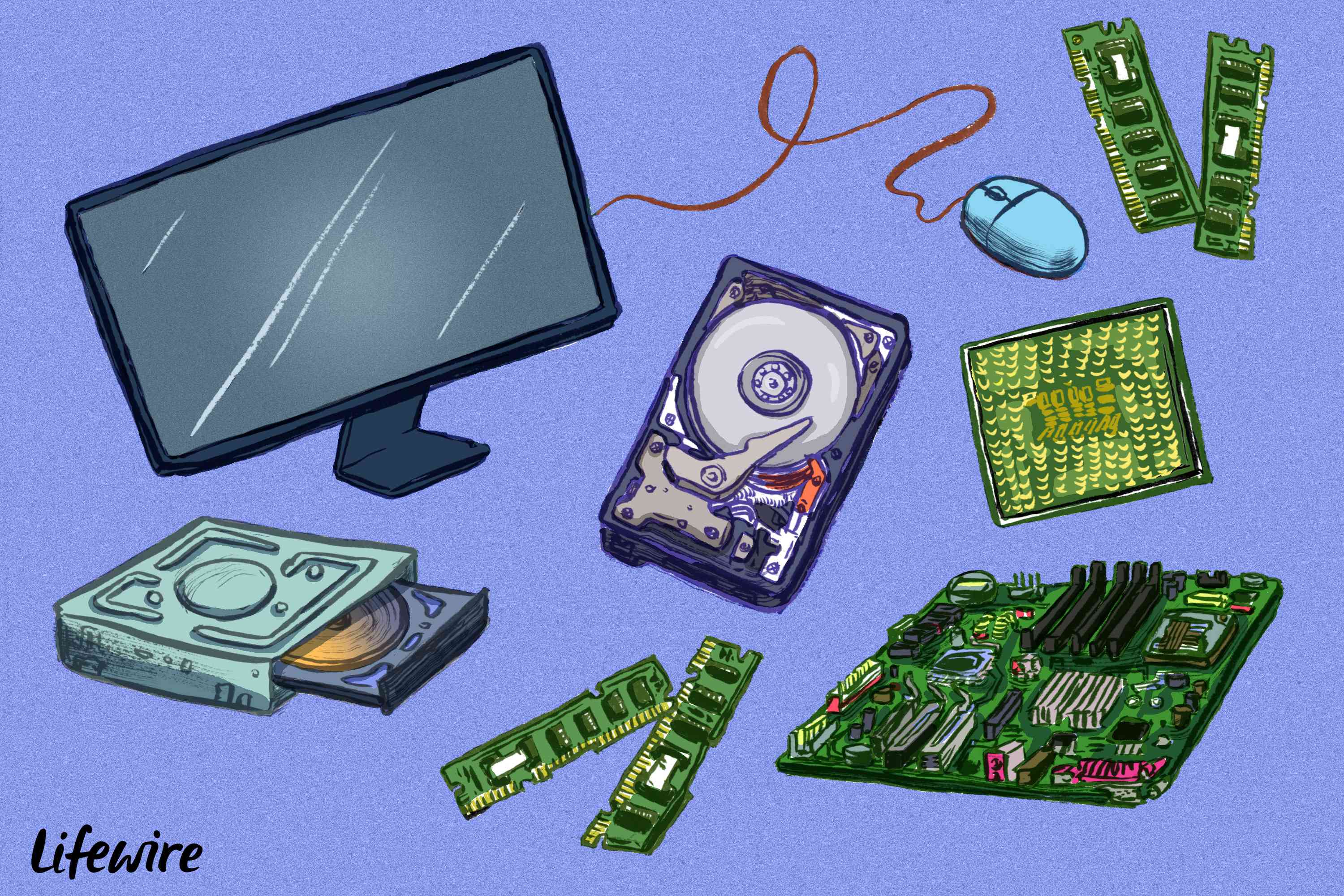 QUE ES UN HARDWARE
se refiere a los elementos físicos que componen un ordenador o un sistema electrónico y a todo lo demás implicado que sea físicamente tangible. Esto incluye el monitor, el disco duro, la memoria y la CPU. El hardware trabaja mano a mano con el firmware y el software para que un ordenador funcione.
Un software es el conjunto de componentes intangibles que hace que funcionen ordenadores, móviles, tablets y otros dispositivos similares; estos componentes están constituidos por programas y aplicaciones (y por información del usuario, así como por los datos procesados), diseñados para cumplir determinadas funciones.
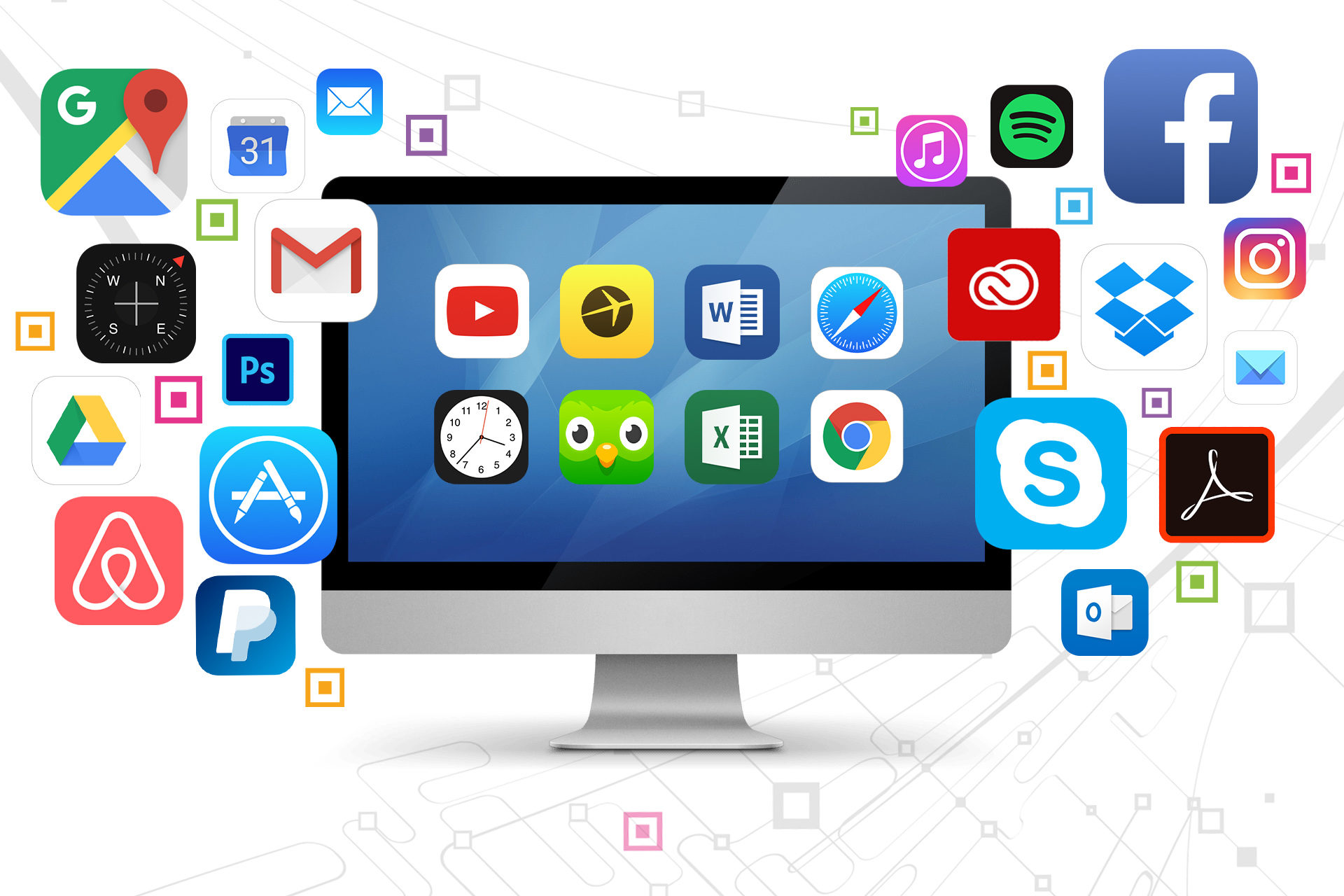 QUE ES UN SOFTWARE
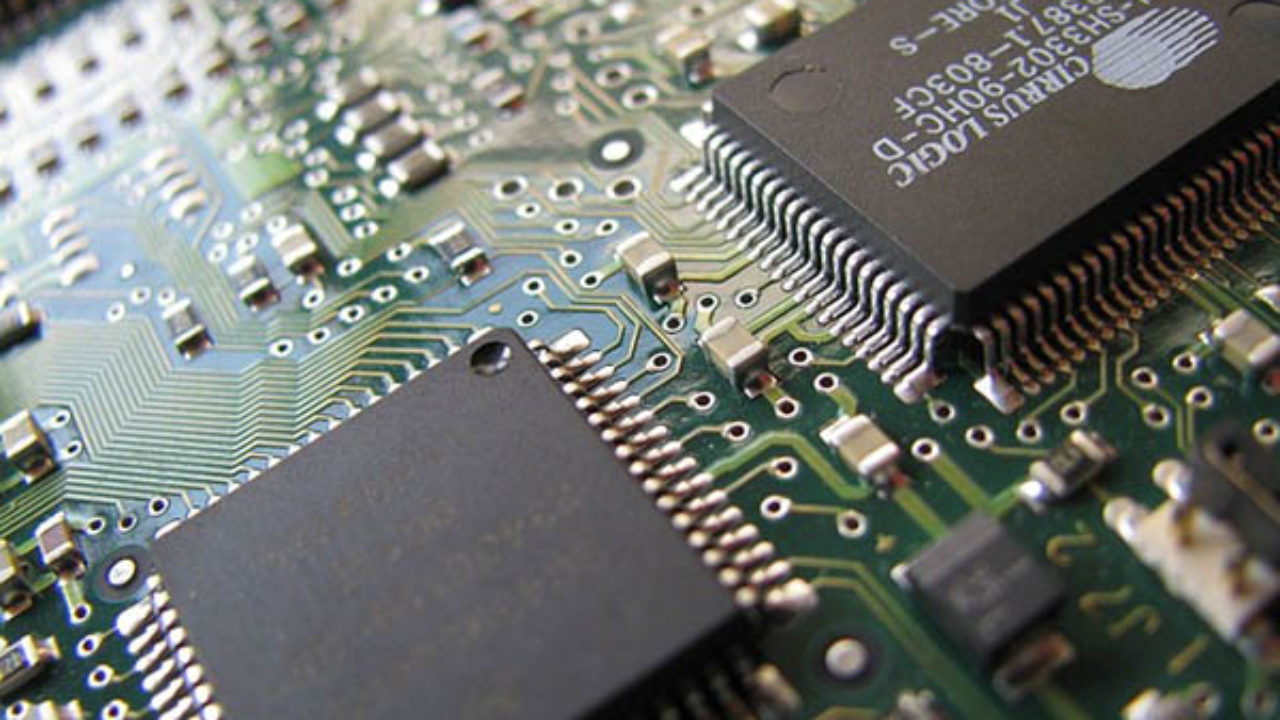 HARDWARE DE PROCESAMIENTO
Es el corazón propiamente dicho del computador , donde reside su capacidad de realizar operaciones lógicas, es decir, sus cálculos. Corresponde a la Unidad Central de Proceso  o También se puede considerar como parte del hardware de procesamiento la placa madre o placa base , que conecta a todos los componentes.Fuente: https://concepto.de/hardware/#ixzz8l07WgHAH
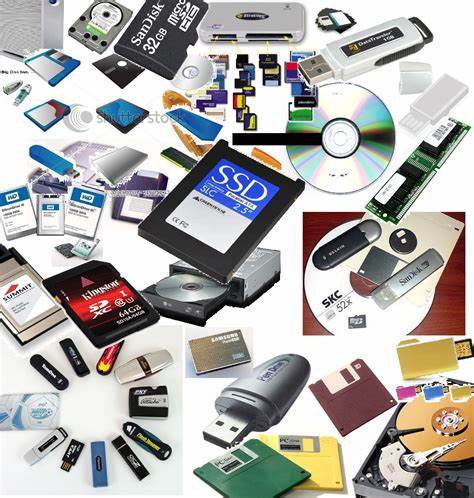 Hardware de almacenamiento
Es la memoria del sistema. Se trata de unidades que permiten guardar la información , tanto en soportes internos dentro de la máquina como en soportes extraíbles y portátiles. El principal componente de este tipo es la memoria de acceso aleatorio, más conocida como memoria RAM.Fuente: https://concepto.de/hardware/#ixzz8l08DkW00
Hardware de entrada
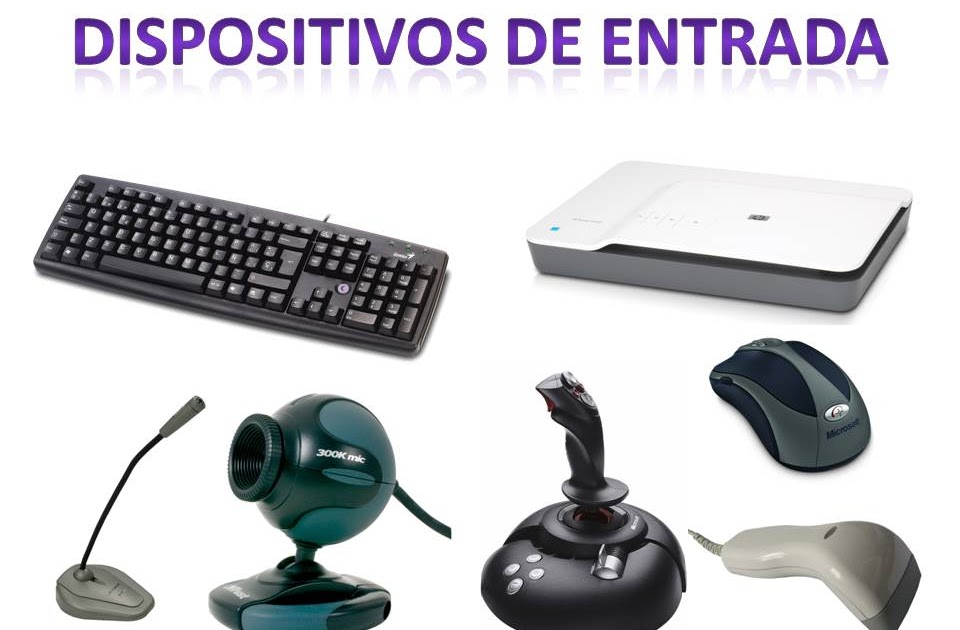 Son dispositivos que permiten ingresar información al sistema. Pueden estar integrados a la máquina o ser removibles. El teclado, el mouse, el micrófono y el escáner forman parte de este tipo de dispositivos.Fuente: https://concepto.de/hardware/#ixzz8l08WL0fu
Hardware de salida
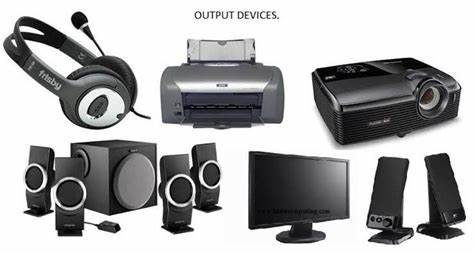 Son dispositivos semejantes a los de entrada, pero permiten extraer información del sistema. Entre este tipo de dispositivos se encuentran la impresora y los altavoces.Fuente: https://concepto.de/hardware/#ixzz8l08qAhey
Hardware de entrada y salida
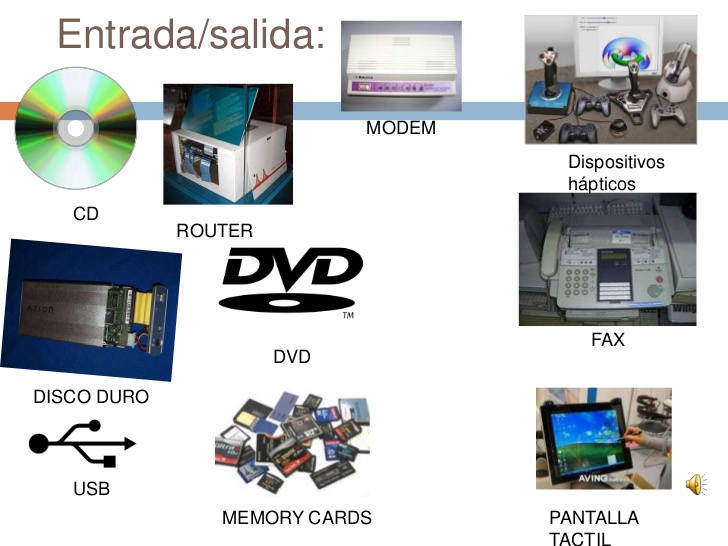 Son aquellos dispositivos que combinan las funciones de entrada y de salida de información del sistema. Los discos rígidos y las memorias USB son componentes de entrada y salida.Fuente: https://concepto.de/hardware/#ixzz8l097kyzs
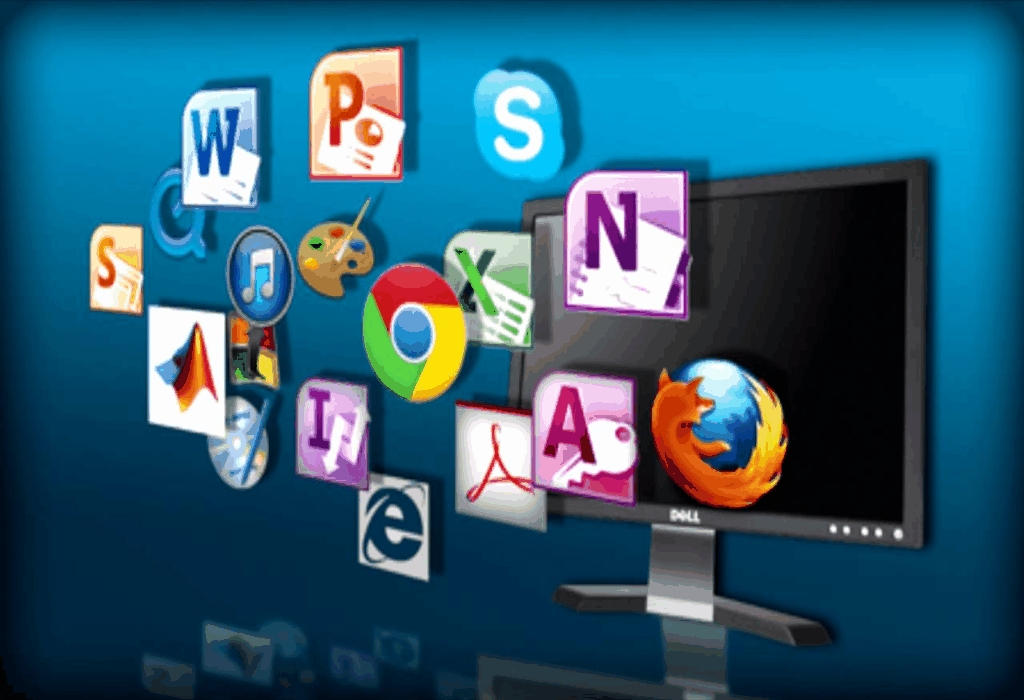 Que es un  software
Es el conjunto de componentes intangibles que hace que funcionen ordenadores, móviles, tablets y otros dispositivos similares; estos componentes están constituidos por programas y aplicaciones (y por información del usuario, así como por los datos procesados), diseñados para cumplir determinadas funciones.
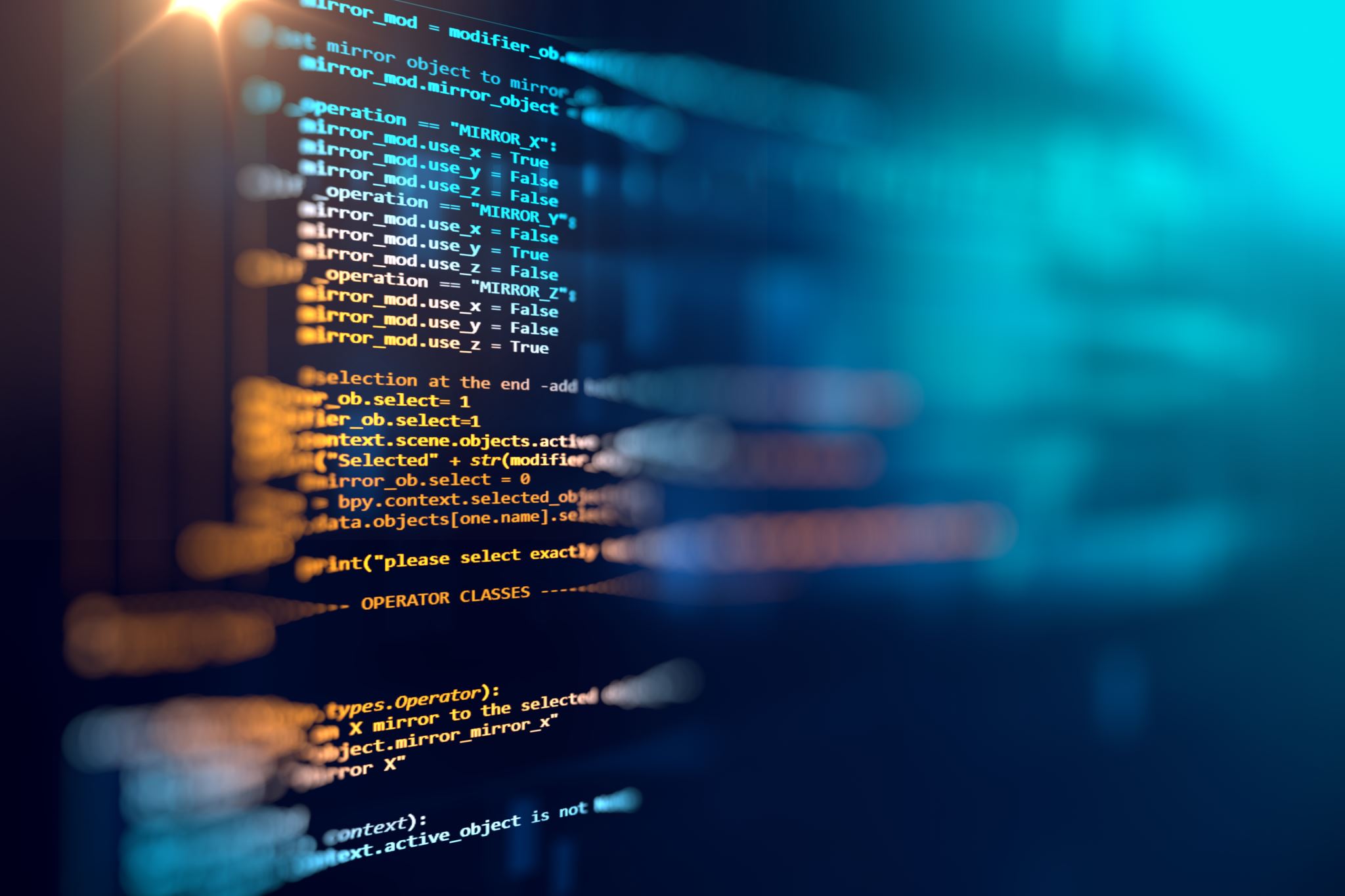 SOFTWARE DE PROGRAMACION
Es la clase de software que emplean los programadores y otros especialistas de la informática para crear otros software, como pueden ser juegos, procesadores de palabras o aplicaciones descargables para el móvil.
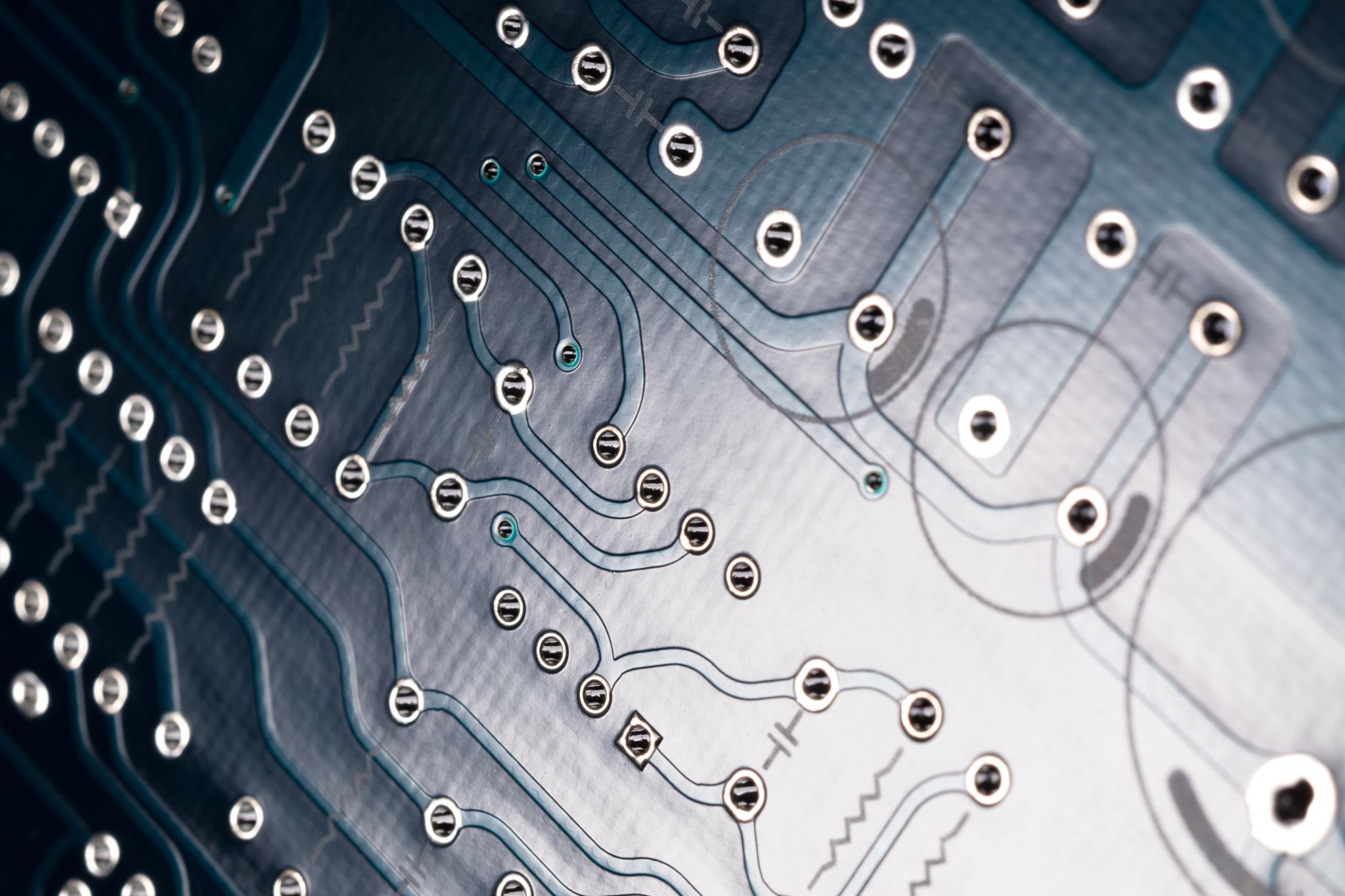 SOFTWARES DE SISTEMA
Programas que dan al usuario la capacidad de relacionarse con el sistema, para ejercer control sobre el hardware. El software de sistema también se ofrece como soporte para otros programas. Por ejemplo: sistemas operativos o servidores.Fuente: https://concepto.de/software/#ixzz8l0AKHgrd
SOFTWARE DE APLICACION
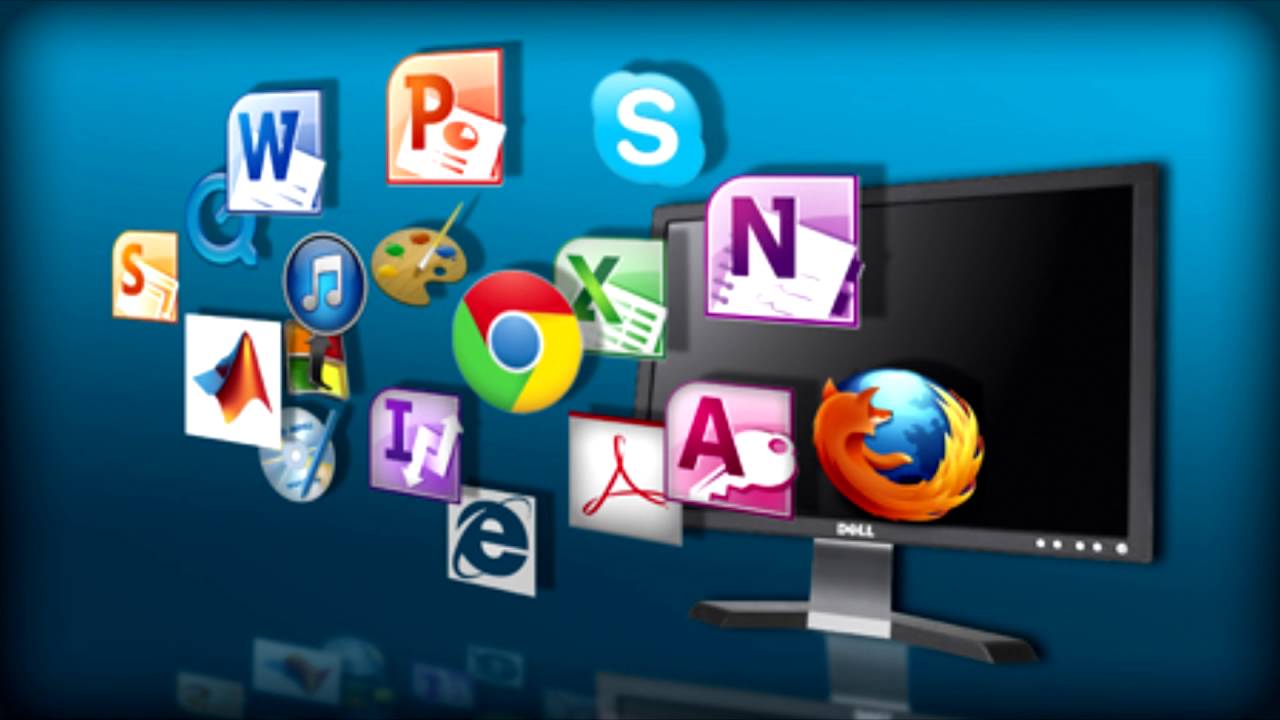 Es un tipo específico de programas, también llamado “aplicación”, cuya función es permitir al usuario llevar a cabo tareas de distinto tipo y finalidad, como pueden ser trabajos, cálculos, navegación web, videojuegos y cualquier otro fin distinto al mantenimiento del sistema. En esto se diferencia del software de sistema.Fuente: https://concepto.de/software-de-aplicacion/#ixzz8l0AddRdP